Sea Floor Bathymetry Trackline Surface Fitting Without Visible Artifacts Using ODETLAP
Tsz-Yam Lau,  You Li,  Zhongyi  Xie, W. Randolph Franklin
Rensselaer Polytechnic Institute
Troy, NY, USA
ACM SIGSPATIAL GIS 2009, Seattle
Current methods inadequate
Ship Tracklines
Inverse Distance Weighting
Lau, Li, Xie, Franklin   -     Bathymetry Trackline Fitting    -     ACM SIGSPATIAL GIS 2009
2
Current methods inadequate
Ship Tracklines
Kriging
Lau, Li, Xie, Franklin   -     Bathymetry Trackline Fitting    -     ACM SIGSPATIAL GIS 2009
3
Current methods inadequate
Ship Tracklines
Voronoi
Lau, Li, Xie, Franklin   -     Bathymetry Trackline Fitting    -     ACM SIGSPATIAL GIS 2009
4
Current methods inadequate
Ship Tracklines
Linear SPLINE
Lau, Li, Xie, Franklin   -     Bathymetry Trackline Fitting    -     ACM SIGSPATIAL GIS 2009
5
Current methods inadequate
Ship Tracklines
QUADRATIC SPLINE
Lau, Li, Xie, Franklin   -     Bathymetry Trackline Fitting    -     ACM SIGSPATIAL GIS 2009
6
Solution: ODETLAP
Sparse overdetermined linear system.



R trades accuracy vs smoothness.
Limited precision data:
Too many resulting surface details not valid, but people like details.
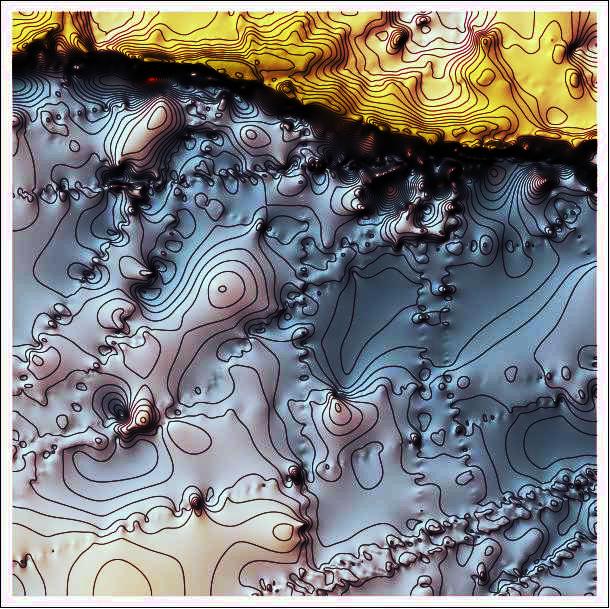 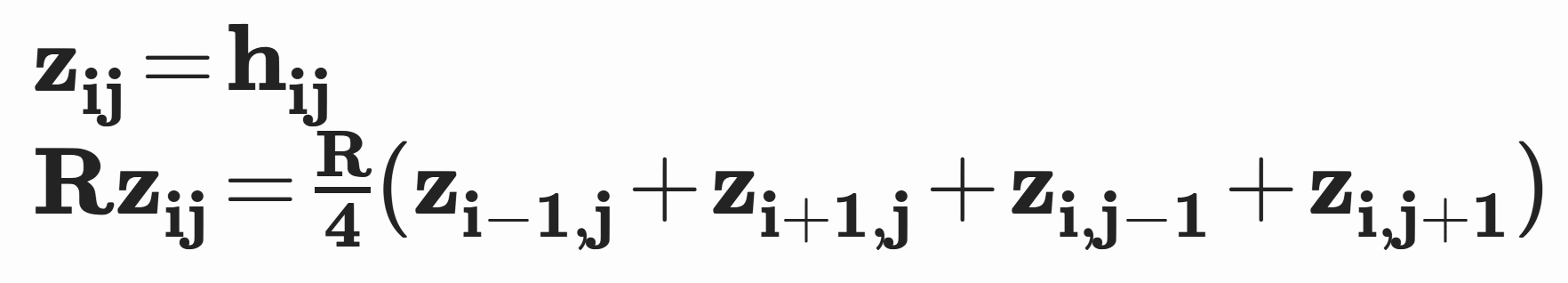 R=1
Lau, Li, Xie, Franklin   -     Bathymetry Trackline Fitting    -     ACM SIGSPATIAL GIS 2009
7
Solution: ODETLAP
Sparse overdetermined linear system.



R trades accuracy vs smoothness.
Limited precision data:
Too many resulting surface details not valid, but people like details.
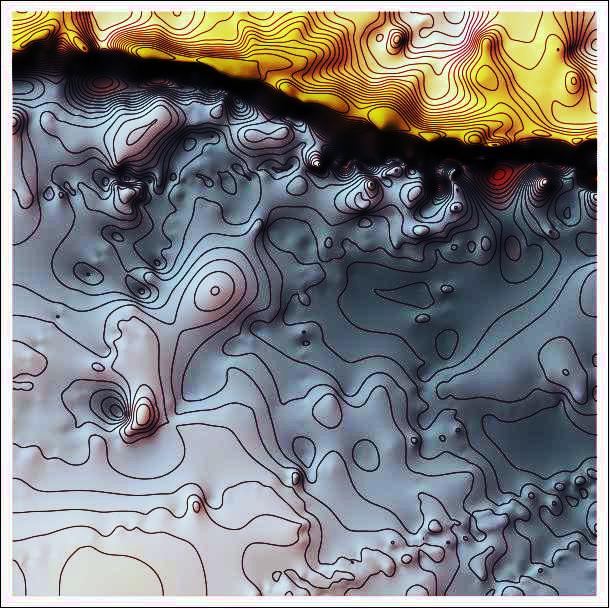 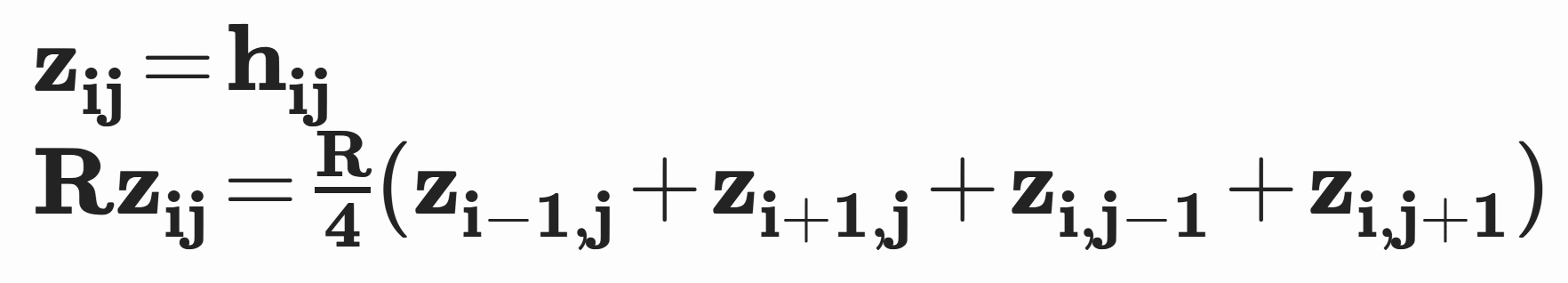 R=5
Lau, Li, Xie, Franklin   -     Bathymetry Trackline Fitting    -     ACM SIGSPATIAL GIS 2009
8
Solution: ODETLAP
Sparse overdetermined linear system.



R trades accuracy vs smoothness.
Limited precision data:
Too many resulting surface details not valid, but people like details.
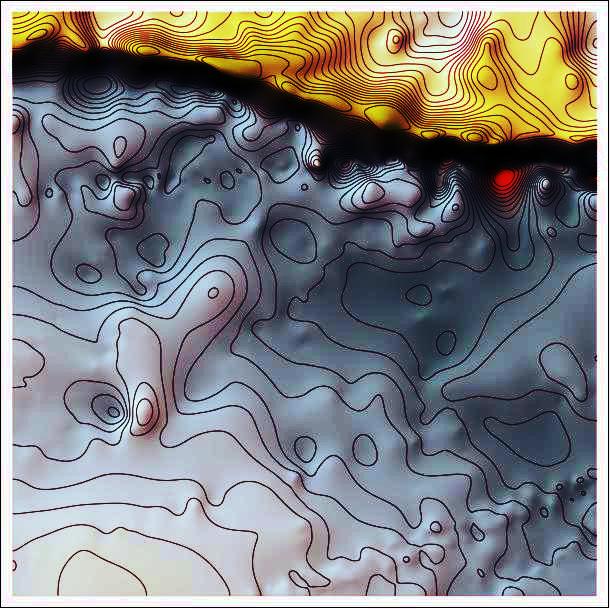 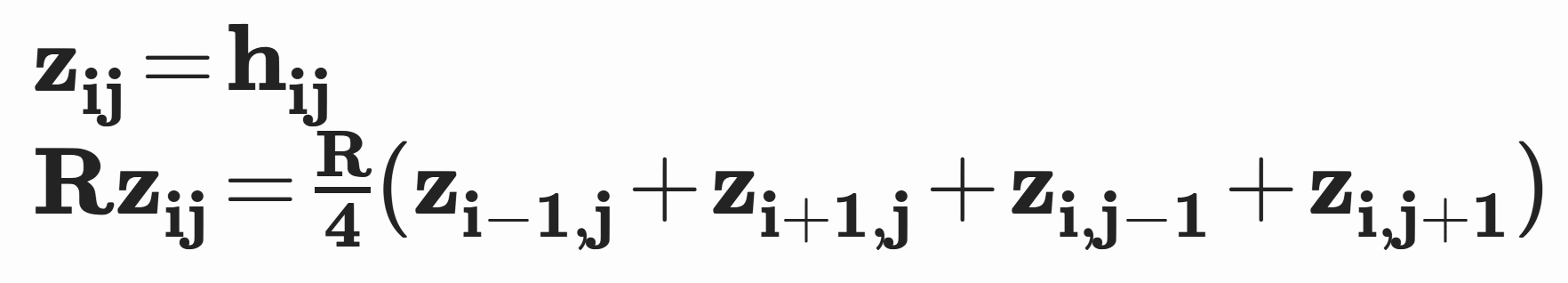 R=10
Lau, Li, Xie, Franklin   -     Bathymetry Trackline Fitting    -     ACM SIGSPATIAL GIS 2009
9
Solution: ODETLAP
Sparse overdetermined linear system.



R trades accuracy vs smoothness.
Limited precision data:
Too many resulting surface details not valid, but people like details.
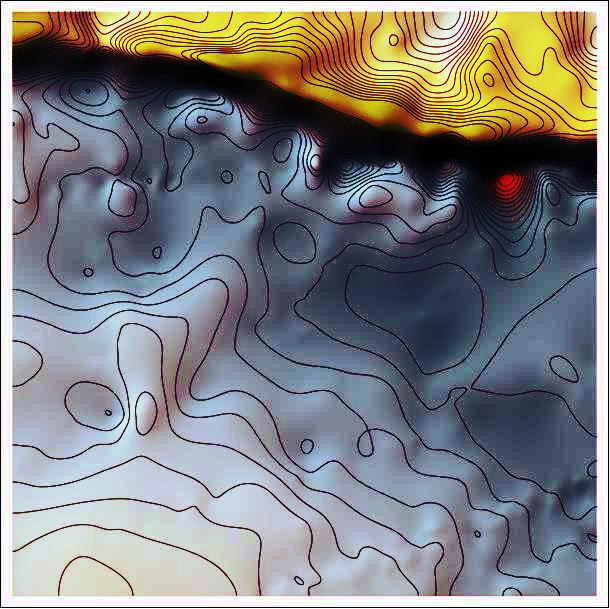 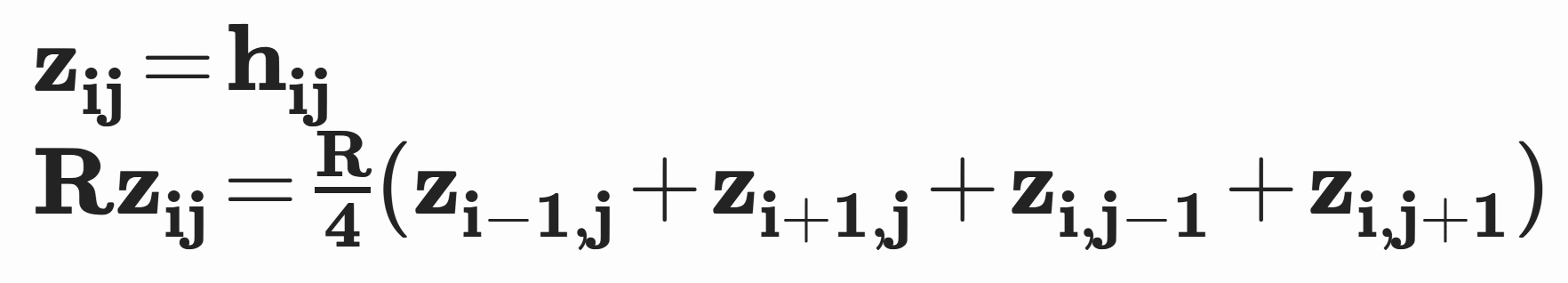 R=20
Lau, Li, Xie, Franklin   -     Bathymetry Trackline Fitting    -     ACM SIGSPATIAL GIS 2009
10
Solution: ODETLAP
Sparse overdetermined linear system.



R trades accuracy vs smoothness.
Limited precision data:
Too many resulting surface details not valid, but people like details.
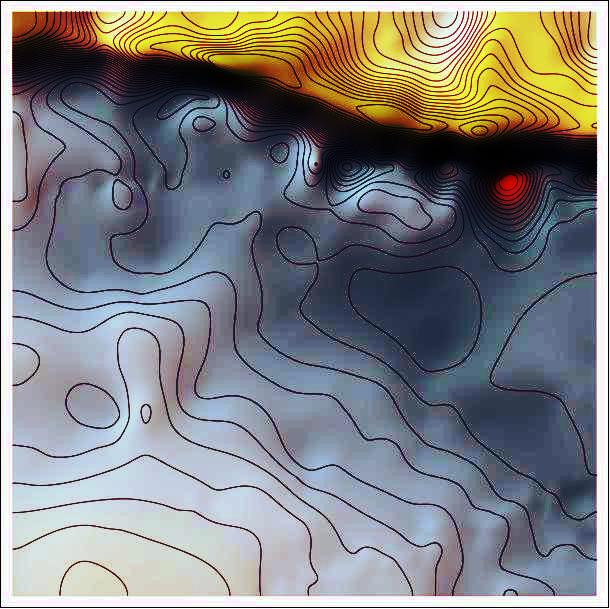 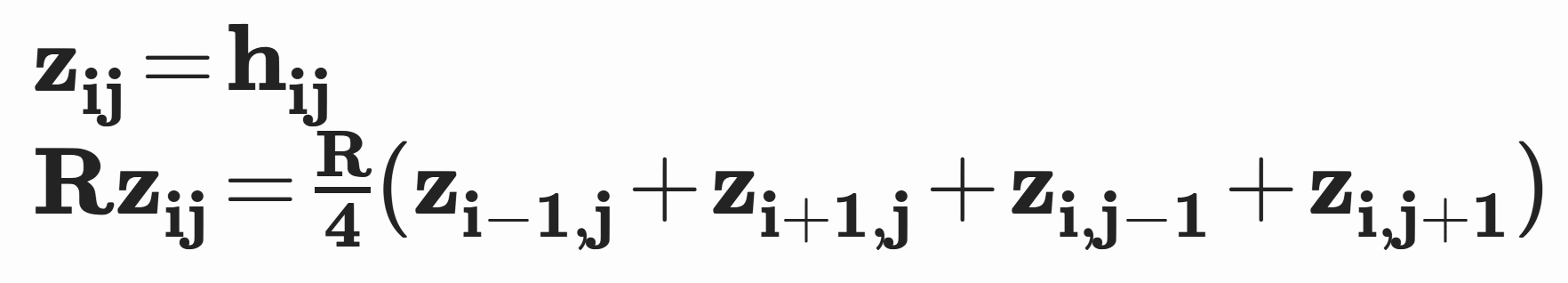 R=30
Lau, Li, Xie, Franklin   -     Bathymetry Trackline Fitting    -     ACM SIGSPATIAL GIS 2009
11
ODETLAP with variable R
Problem of the closest known points being widely varying distance away
Solution: weight equations for different points differently
Surface shows details with fewer artifacts.
Lau, Li, Xie, Franklin   -     Bathymetry Trackline Fitting    -     ACM SIGSPATIAL GIS 2009
12